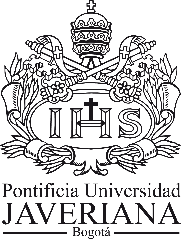 Nombre de la experiencia
Información del grupo / Facultad, Vicerrectoría /Instituto nombre de los autores
Población Objetivo
Imagen
Descripción Experiencia (300 palabras)
Logros (200 palabras)
Límites (200 palabras)
Imagen
Contactos, correo electrónico, redes sociales
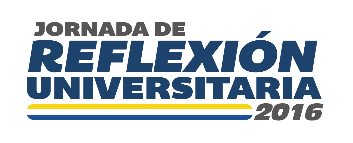 Nombre de la experiencia
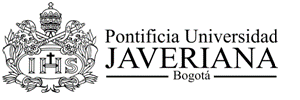 Información del grupo / Facultad, Vicerrectoría /Instituto nombre de los autores
Imagen
Población Objetivo
Descripción Experiencia (300 palabras)
Logros (200 palabras)
Límites (200 palabras)
Imagen
Contactos, correo electrónico, redes sociales
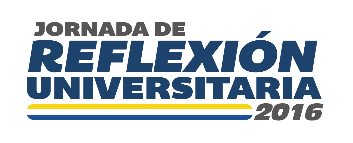